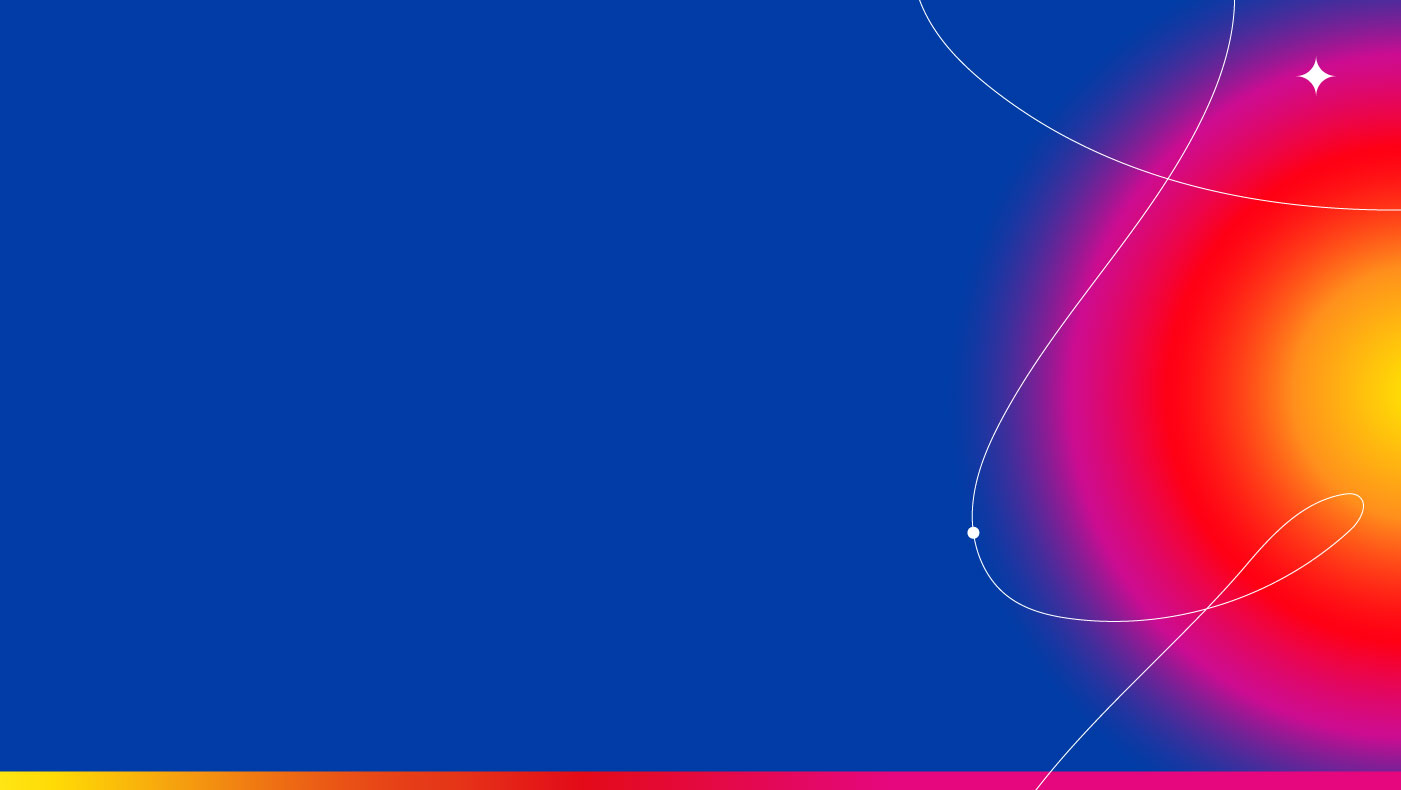 Тема презентации
Докладчик
Фамилия Имя Отчество
должность
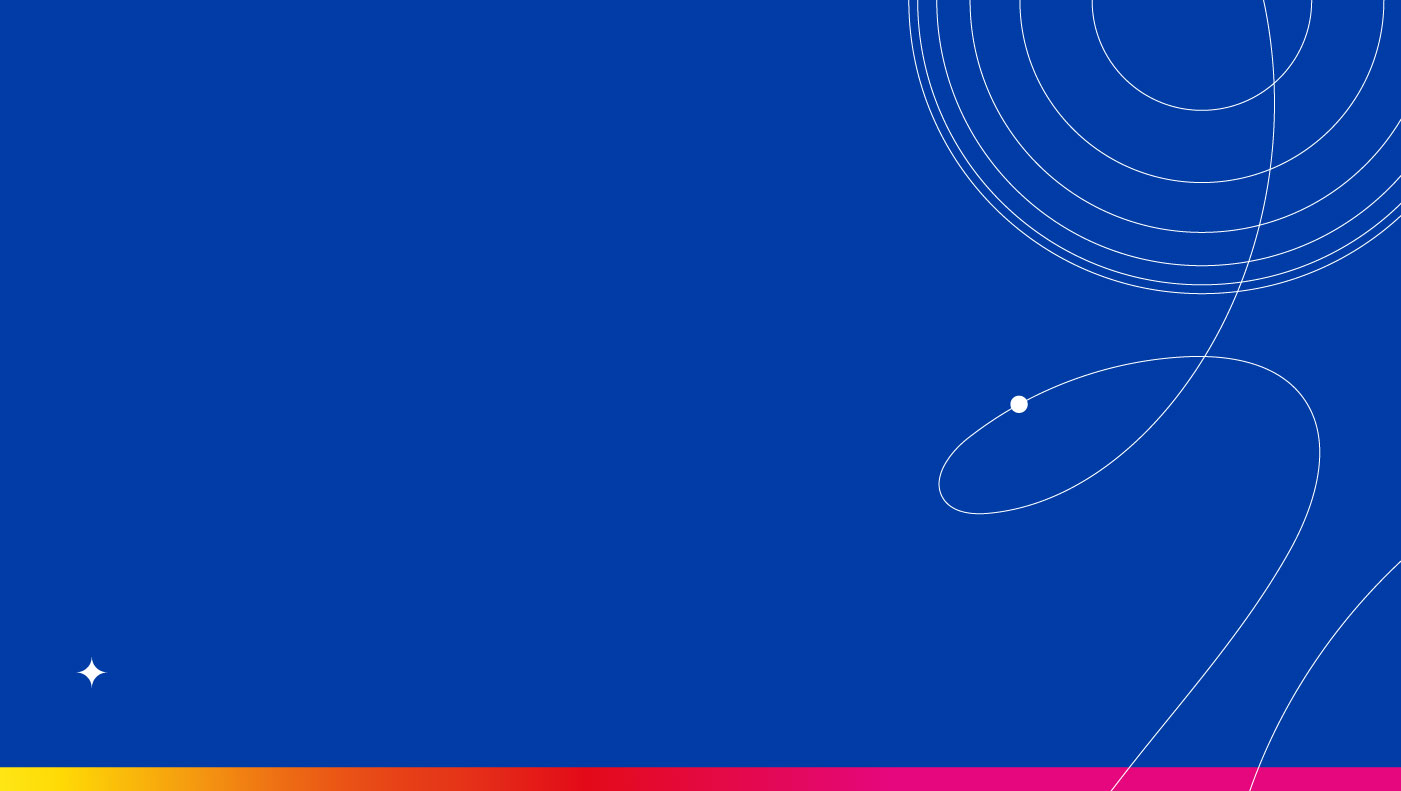 Тема презентации
Докладчик
Фамилия Имя Отчество
должность
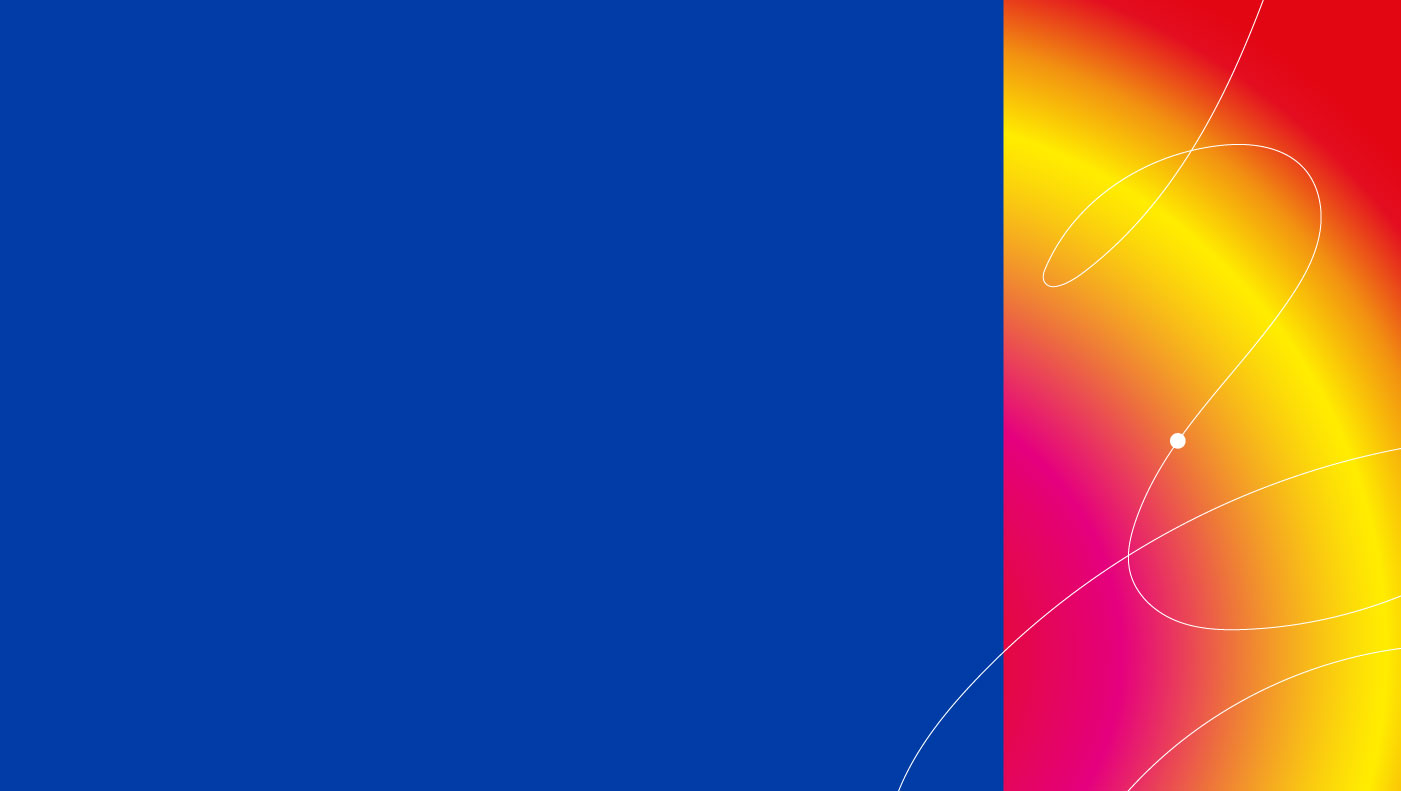 Тема презентации
Докладчик
Фамилия Имя Отчество
должность
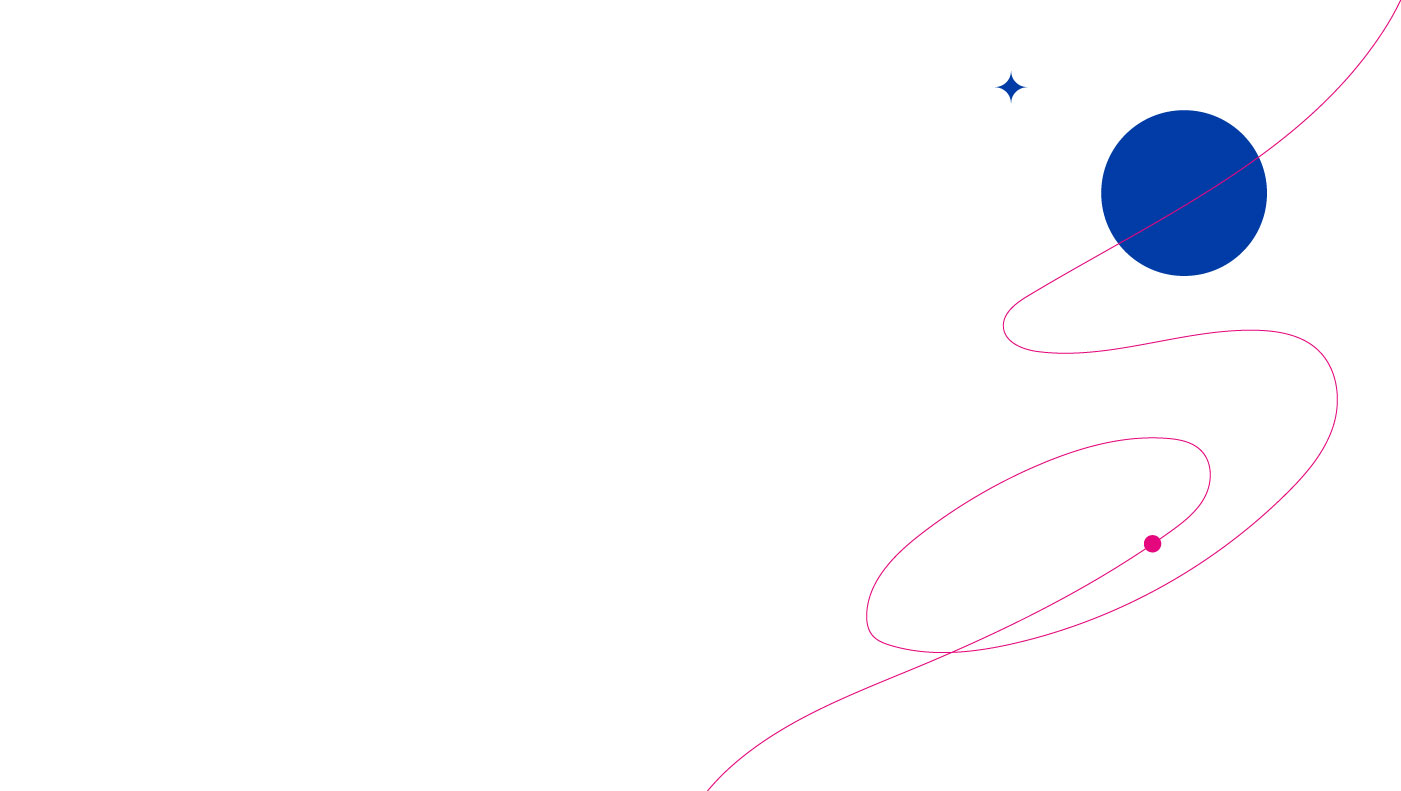 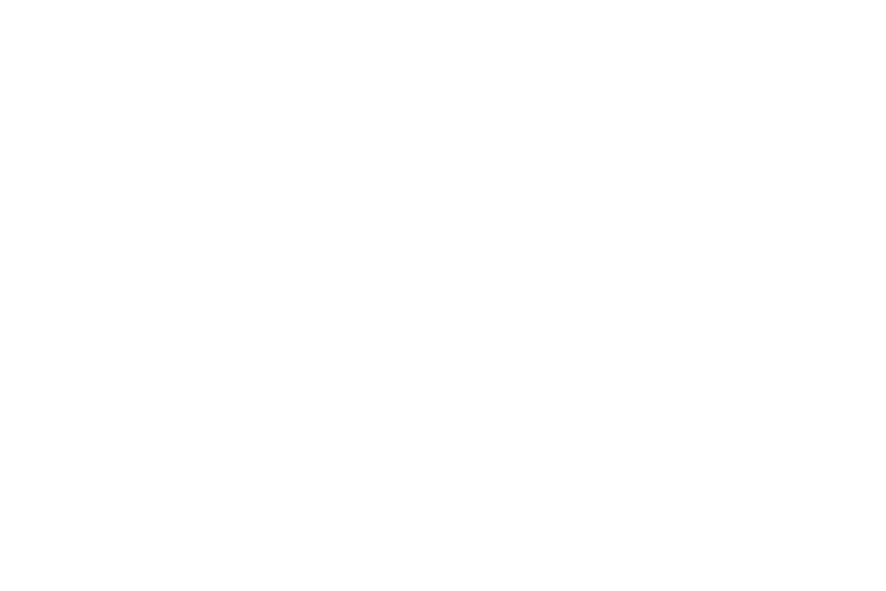 Тема презентации
Докладчик
Фамилия Имя Отчество
должность
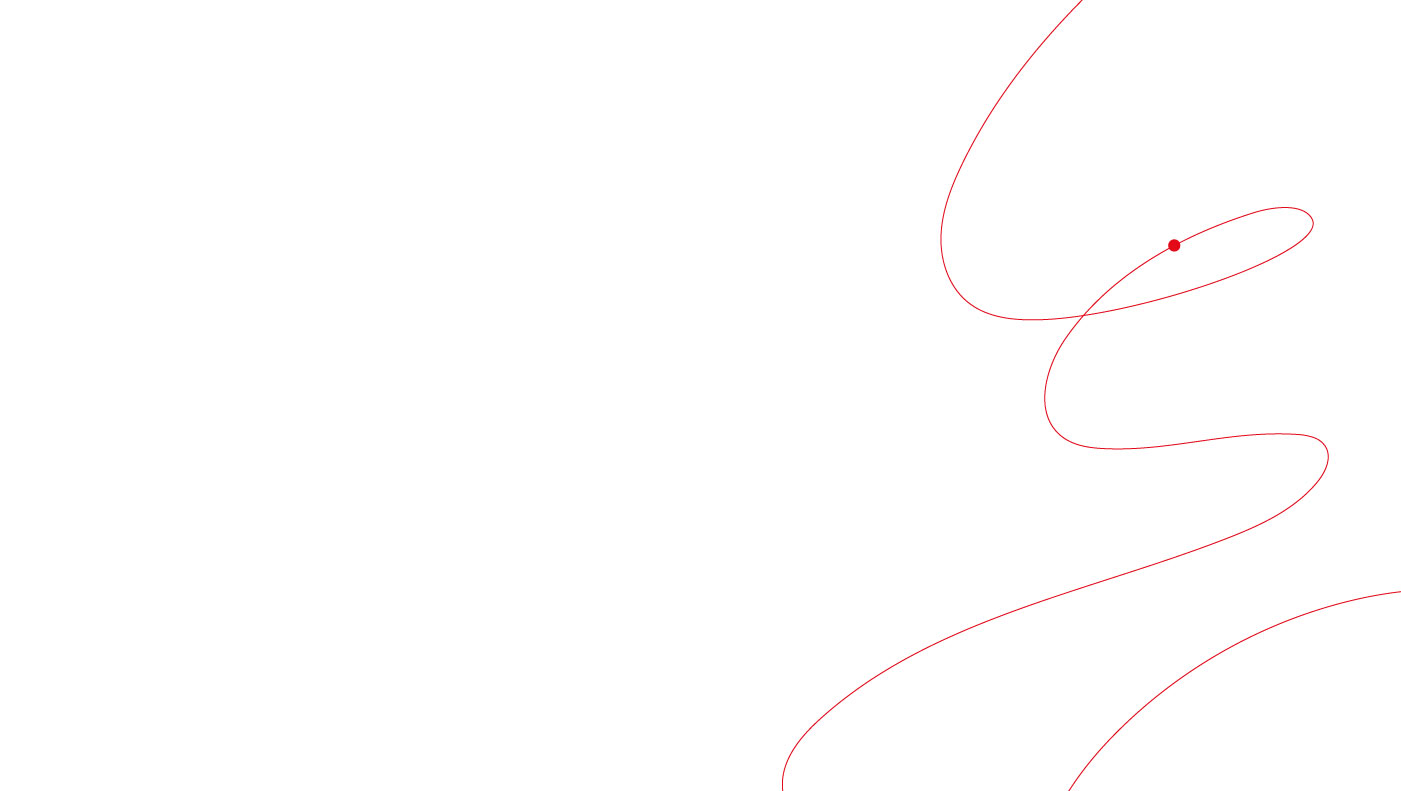 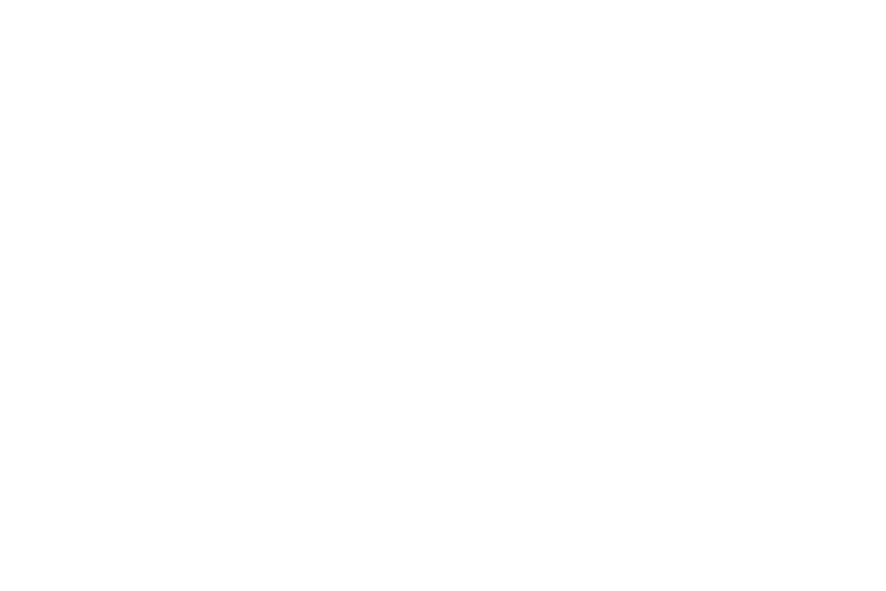 Тема презентации
Докладчик
Фамилия Имя Отчество
должность
Варианты инфографики
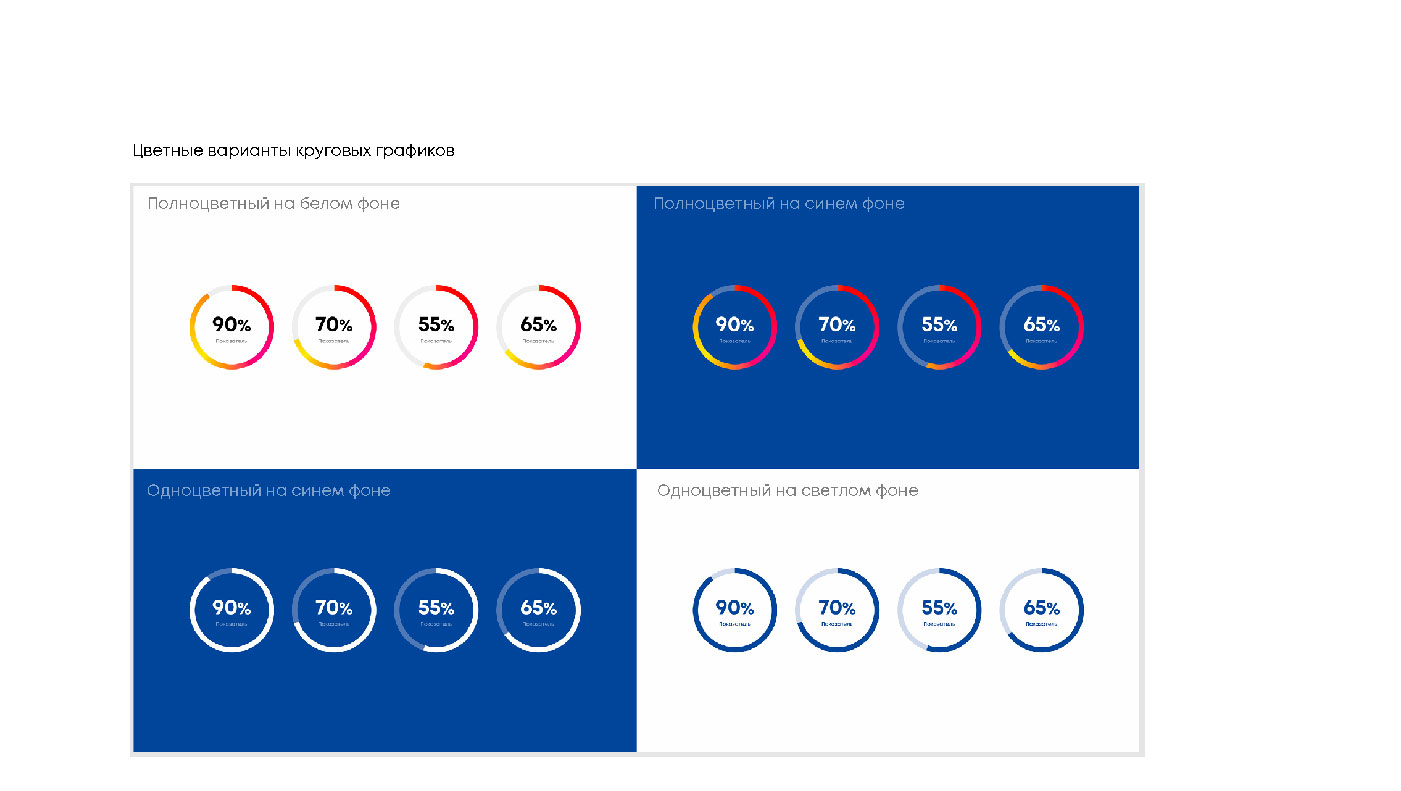 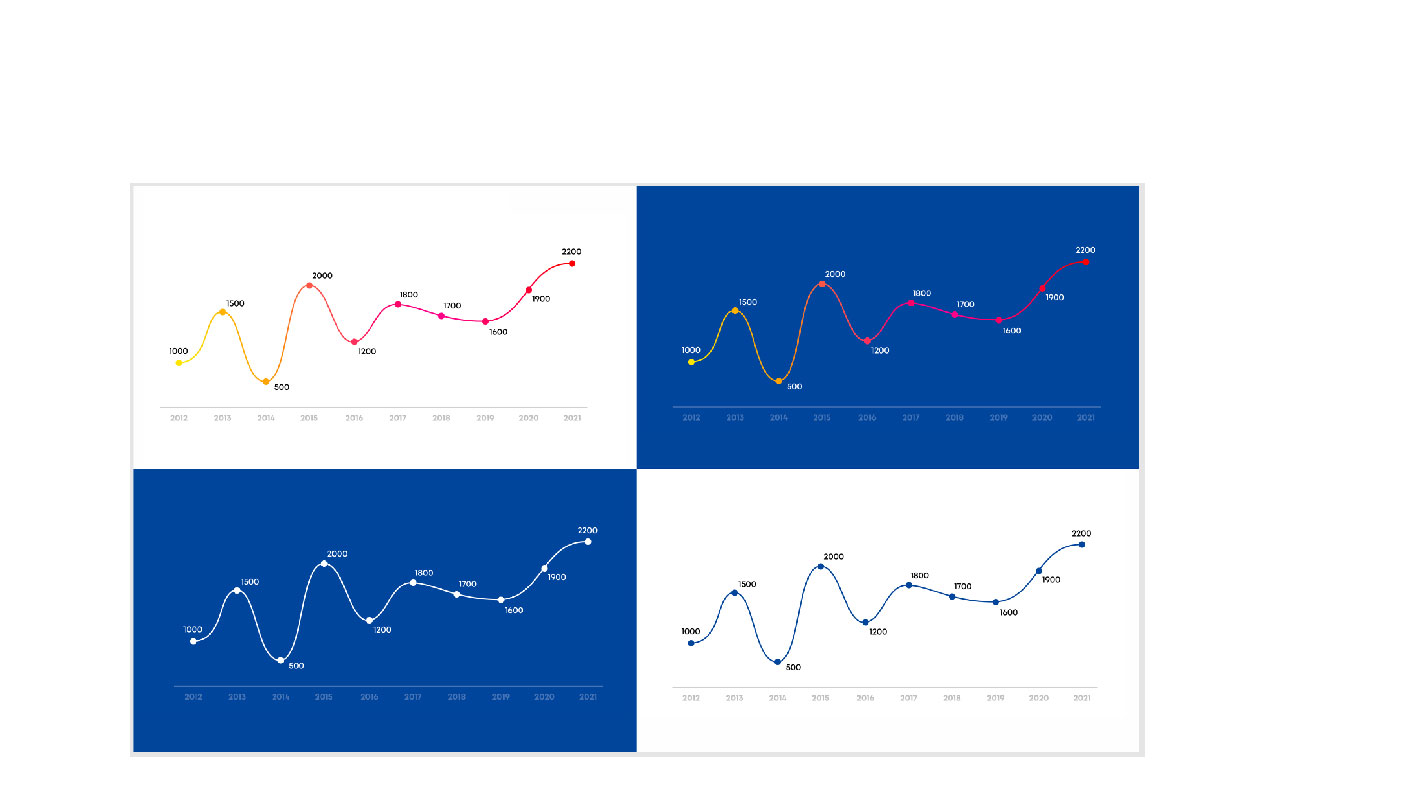 Варианты инфографики
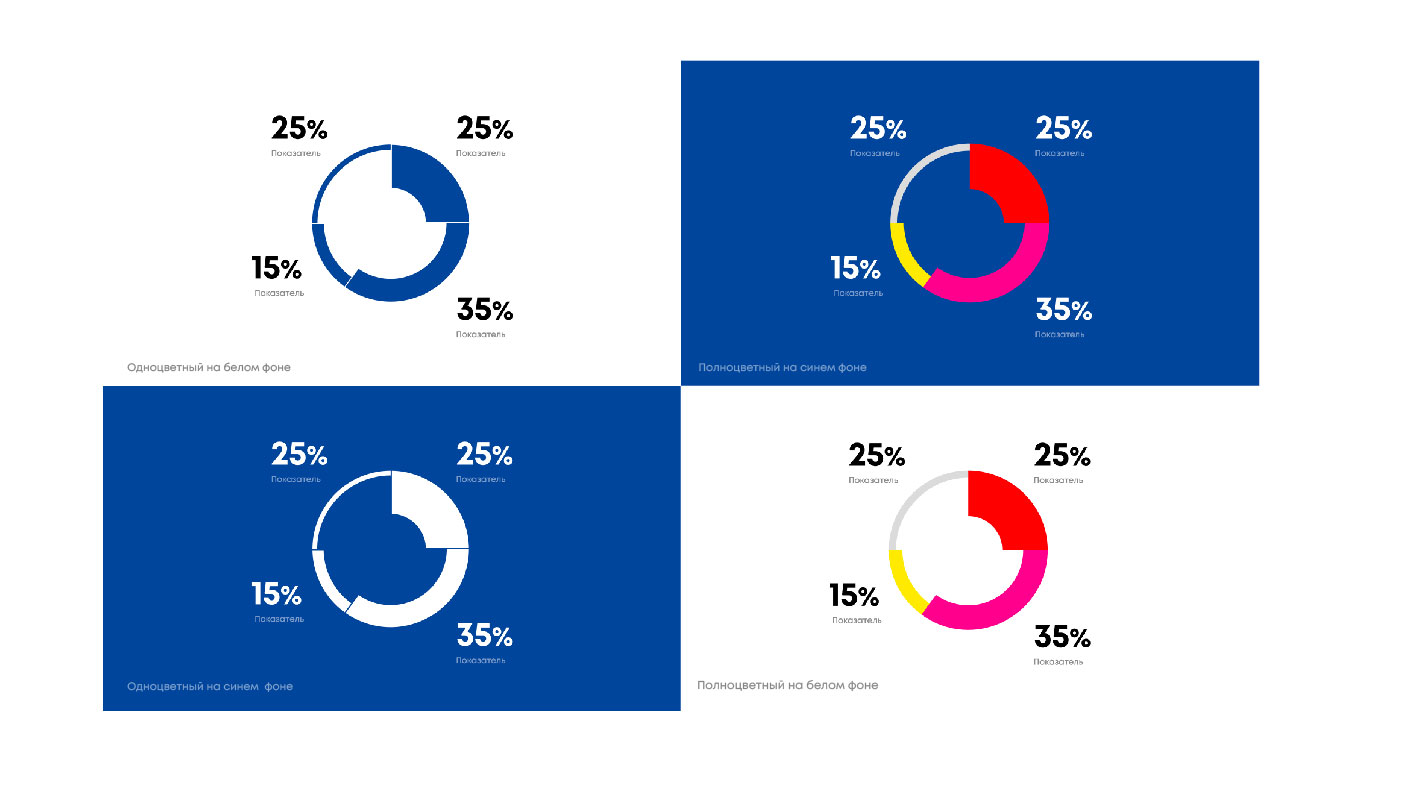 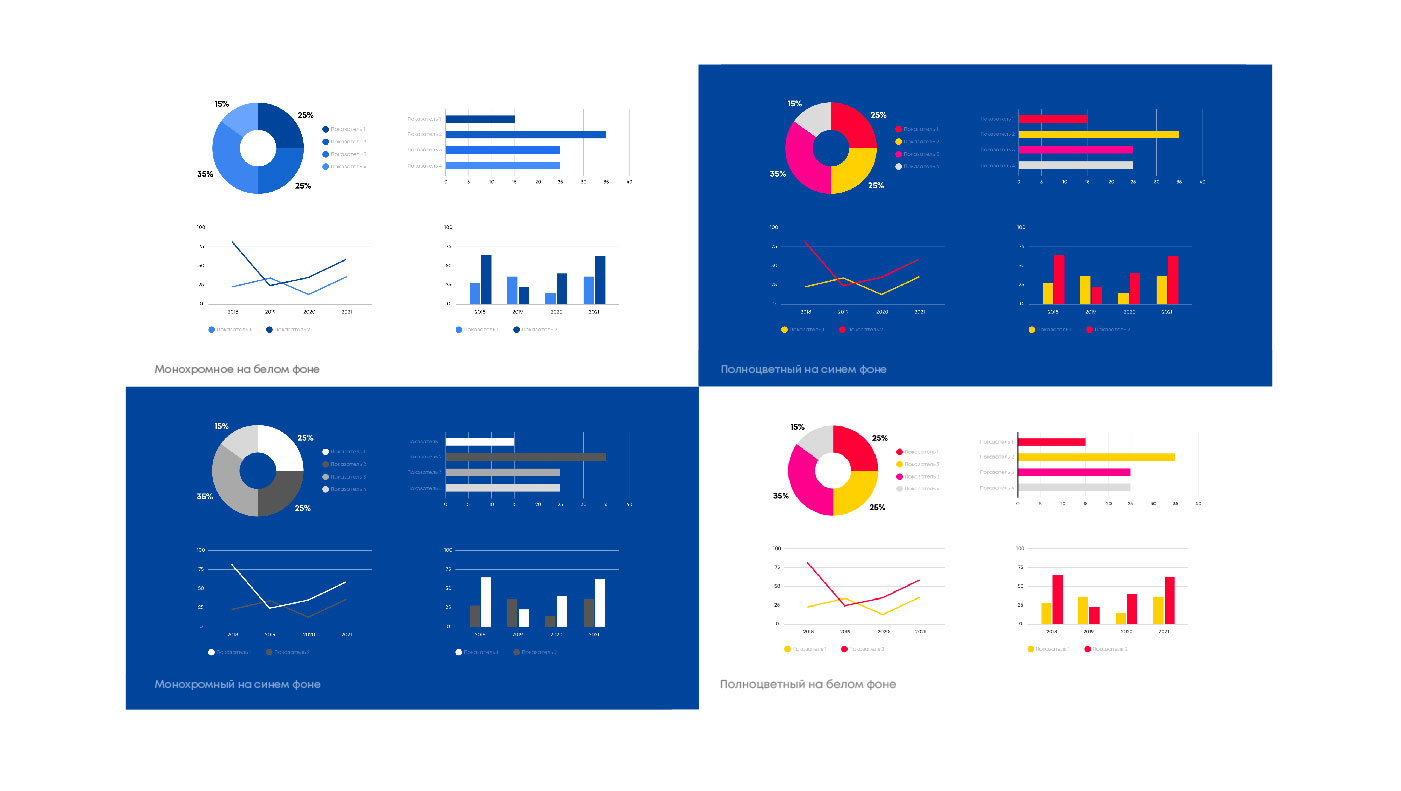 В случае необходимости каких-либо дополнительных графических элементов, 
пожалуйста, обращайтесь в Центр позиционирования и бренд-технологий